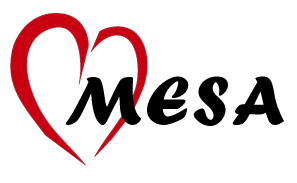 ANCILLARY STUDIES COMMITTEEMarch 2019
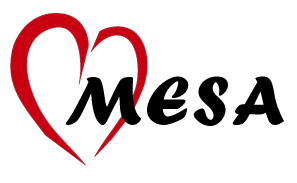 12 months of activityMar 2018 – Feb 201917 new proposals reviewedand approved by SC
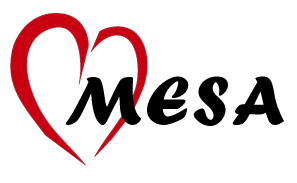 New MESA ancillary studies approved/yr, 2000-present
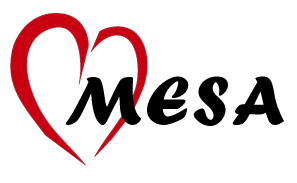 ANCILLARY STUDIES COMMITTEE March 2019
New proposals, SC approved:
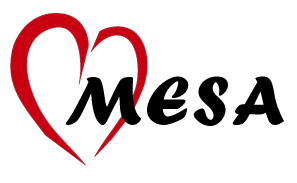 ANCILLARY STUDIES COMMITTEE March 2019
New proposals, SC approved:
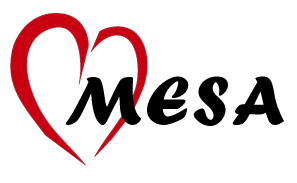 ANCILLARY STUDIES COMMITTEE March 2019
New proposals, SC approved:
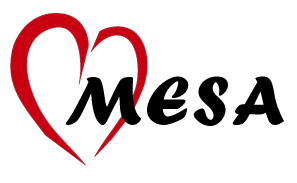 ANCILLARY STUDIES COMMITTEE March 2019
New proposals, SC approved:
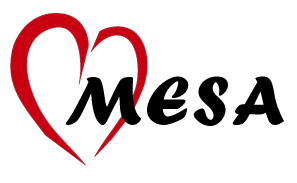 ANCILLARY STUDIES COMMITTEE March 2019
Modified proposals that involve participant burden, SC approved:
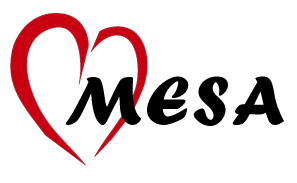 ANCILLARY STUDIES COMMITTEE
Funded Ancillary Studies with Visits After Exam 6, Before Planned Exam 7
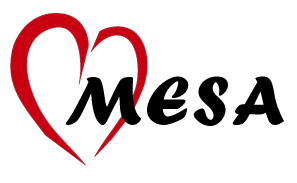 ANCILLARY STUDIES COMMITTEE
Funded ancillary studies with visits during planned Exam 7
ANCILLARY STUDIES COMMITTEE
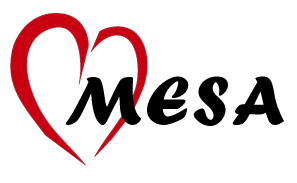 Proposed ancillary studies with burden during planned Exam 7
[Speaker Notes: Lockhart: subm June 2018; next subm Mar 2019
Baldwin:]
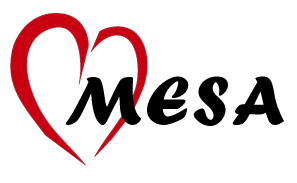 ANCILLARY STUDIES COMMITTEE March 2019
All ancillary studies
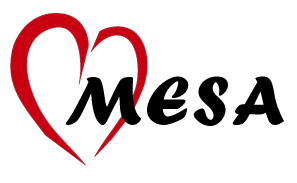 ANCILLARY STUDIES COMMITTEE March 2019
New developments
Revised Ancillary Study (AS) Policy on internal website:
Unfunded, inactive ancillary study proposals will be withdrawn after 3 years
To reactivate, submit a new AS proposal & explain
Policy on direct data sharing of AS data by AS PI
No direct sharing of any MESA contract-derived data: study ID, sex, race, field center, htn, DM, etc.
Instead, transfer of MESA contract and AS variables through usual paper proposal and DMDA
Welcome new AS Committee chair! Alain Bertoni
[Speaker Notes: We have found that a large number of approved studies “linger” unfunded for years.]
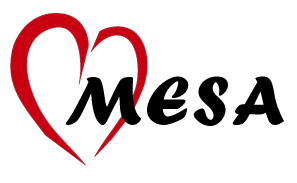 ANCILLARY STUDIES COMMITTEE March 2019
Committee members
Coordinator: Sandi Shrager